MONITORIZAREA PREZENȚEI candidaților la funcția de primar general în știrile on-line (9-22 septembrie)
Valeriu PAȘA, Doina Dragomir, Victor Ursu
Comunitatea WatchDog.MD
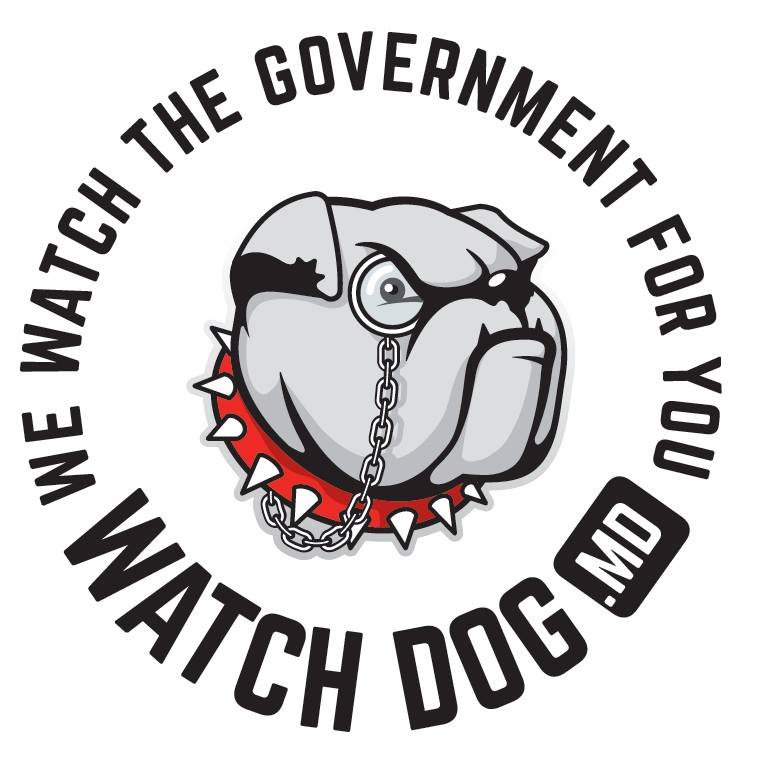 Introducere
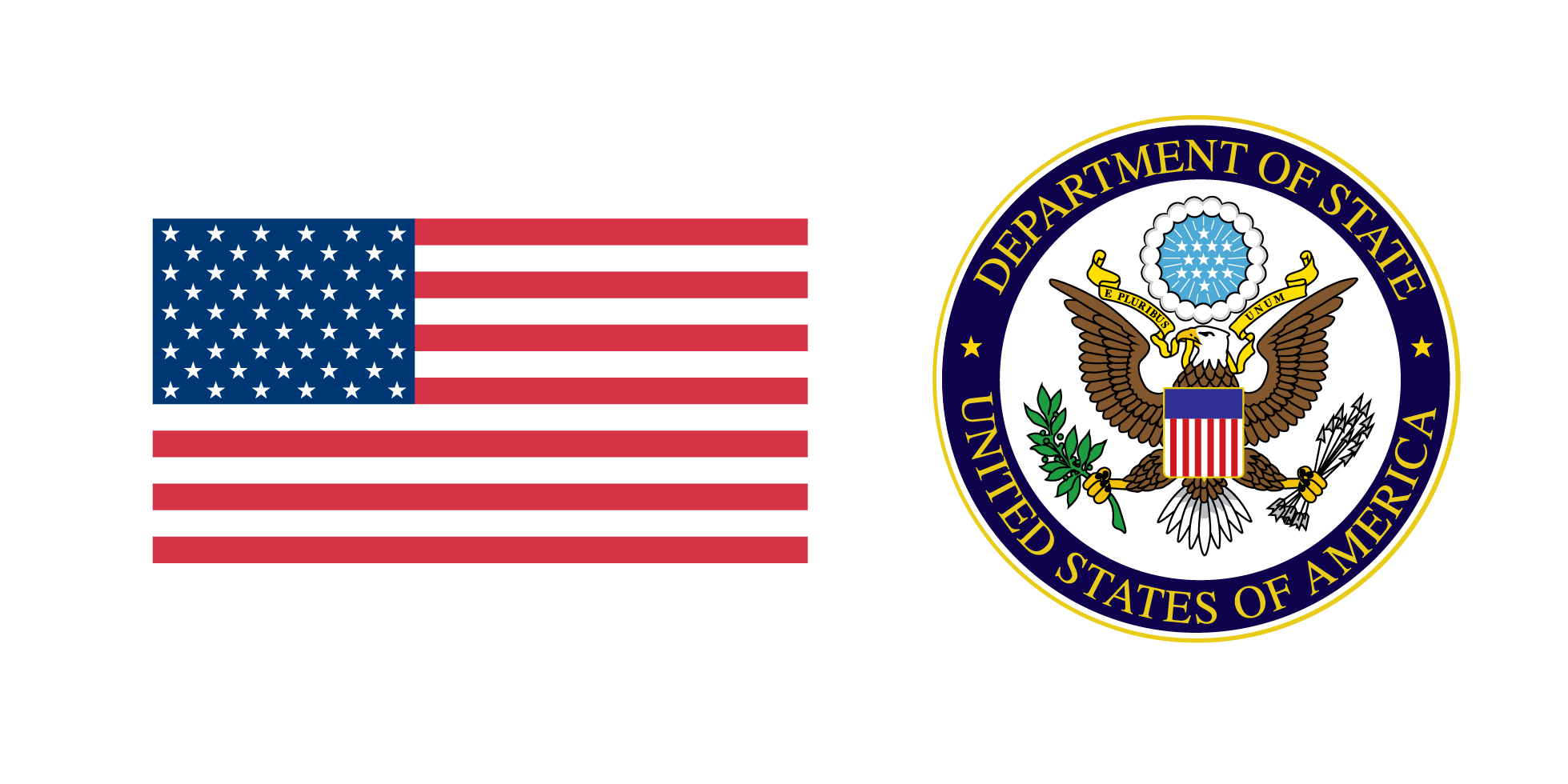 Raportul este realizat în cadrul proiectelor Fostering Public Debate of Key Policy Issues susținut de National Endowment for Democracy și Promoting women in the policy sector, susținut de Ambasada statelor unite în Republicula Moldova.
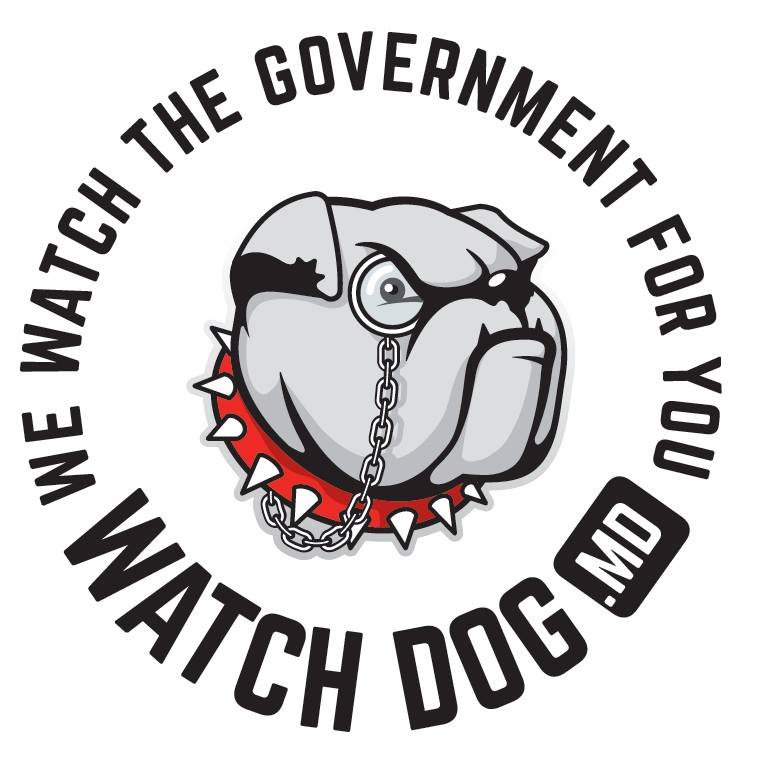 #2
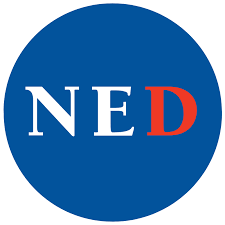 Introducere
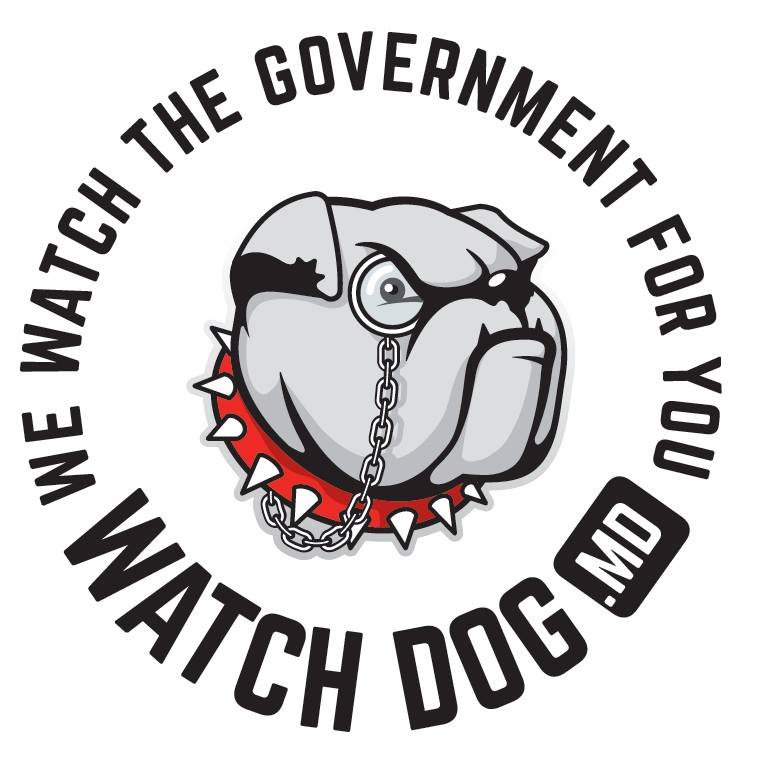 Perioada de monitorizare: 9-22 septembrie(perioada electorală)
Site-uri de știri monitorizate – Top-ul celor mai populare portaluri de știri conform sondajului WatchDog.MD și CBS AXA și alte câteva pentru varietate.
#3
Numărul de știri despre candidați și sursele în care au apărut. În total 877 mențiuni.
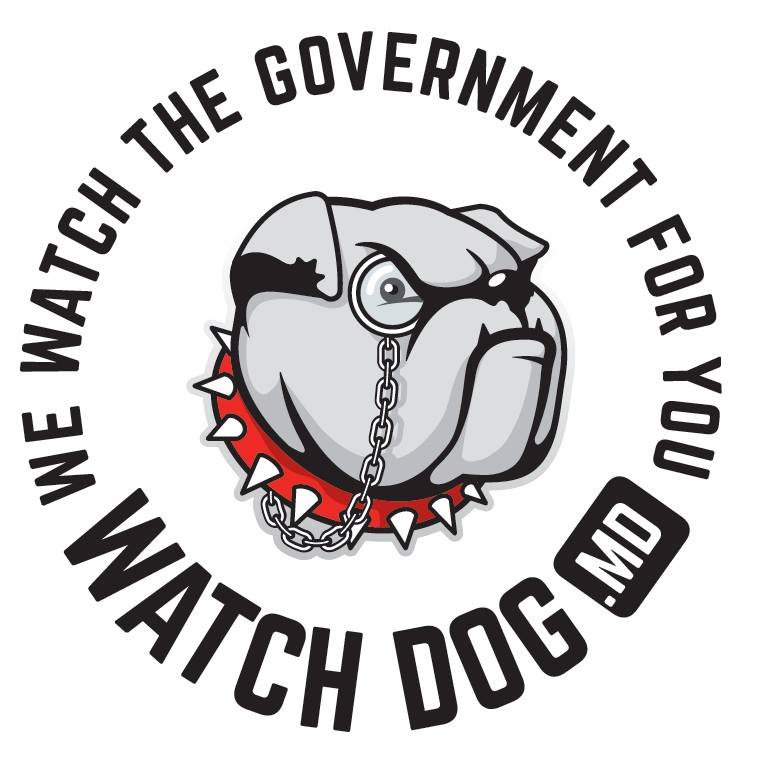 #4
Numărul de știri despre candidați și contextul în care au apărut.
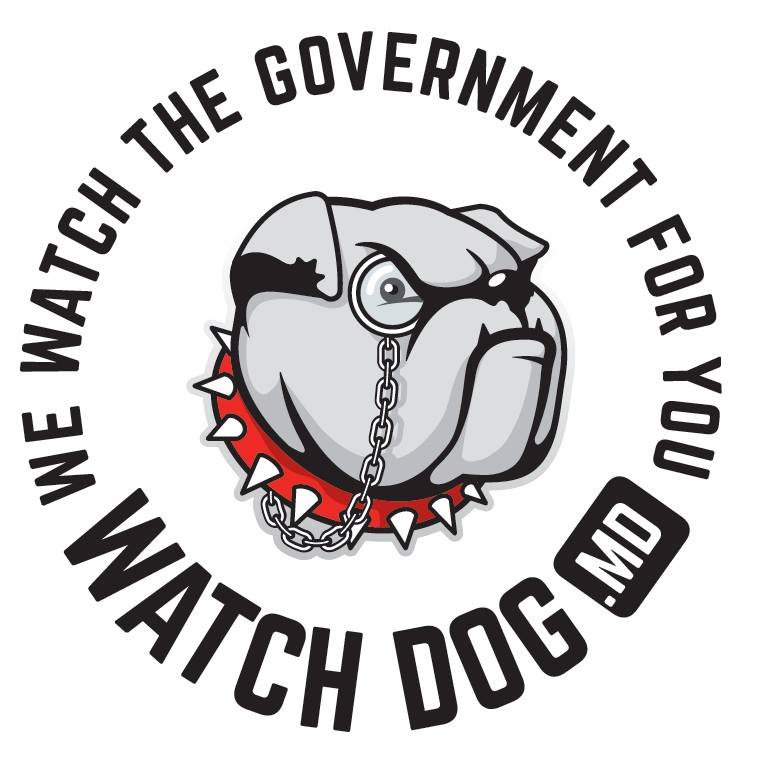 #5
Statistici relevante
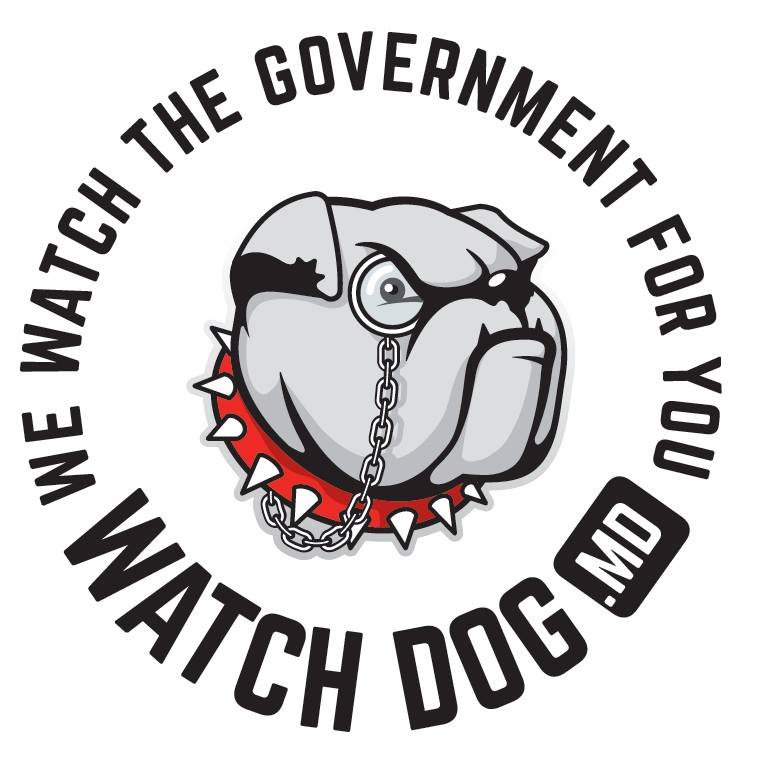 #6
Statistici relevante
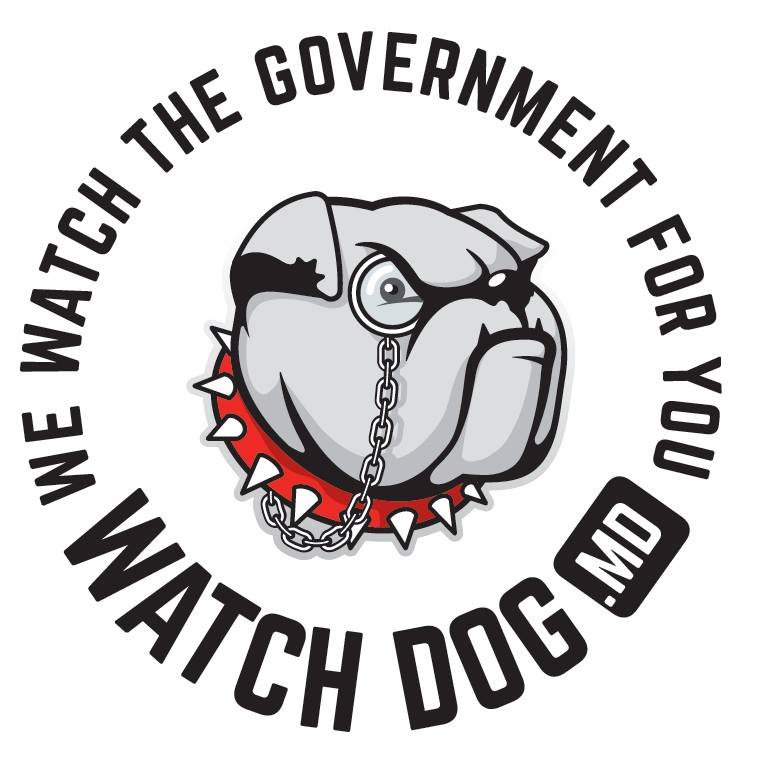 #7
Statistici relevante pe candidați
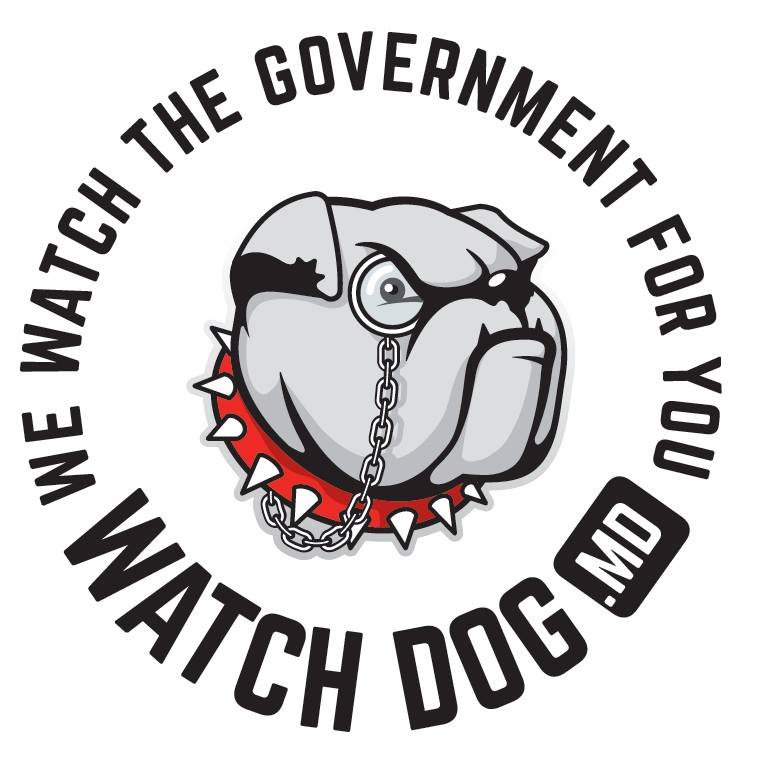 #8
Statistici relevante pe candidați
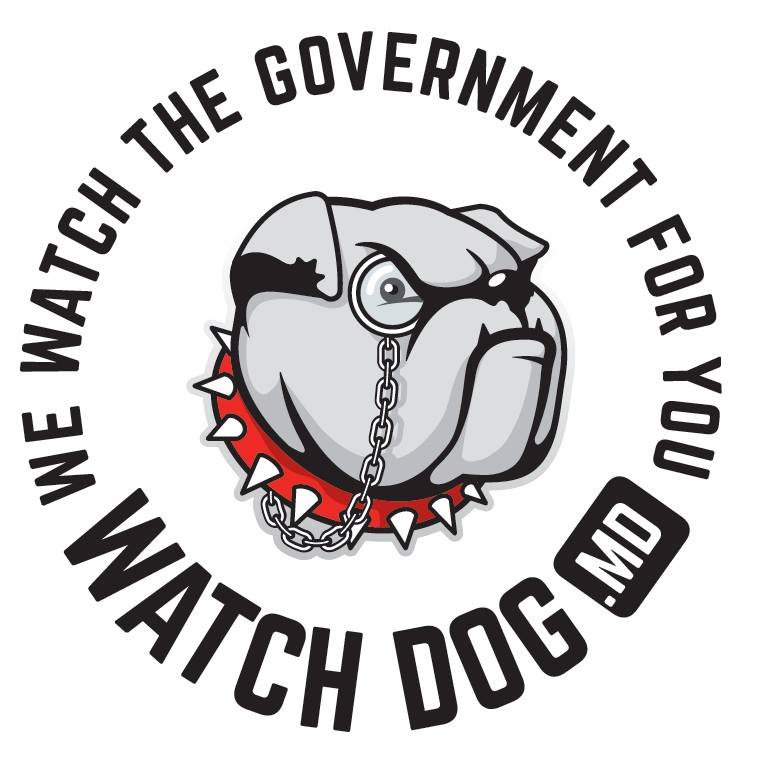 #9
Statistici relevante pe candidați
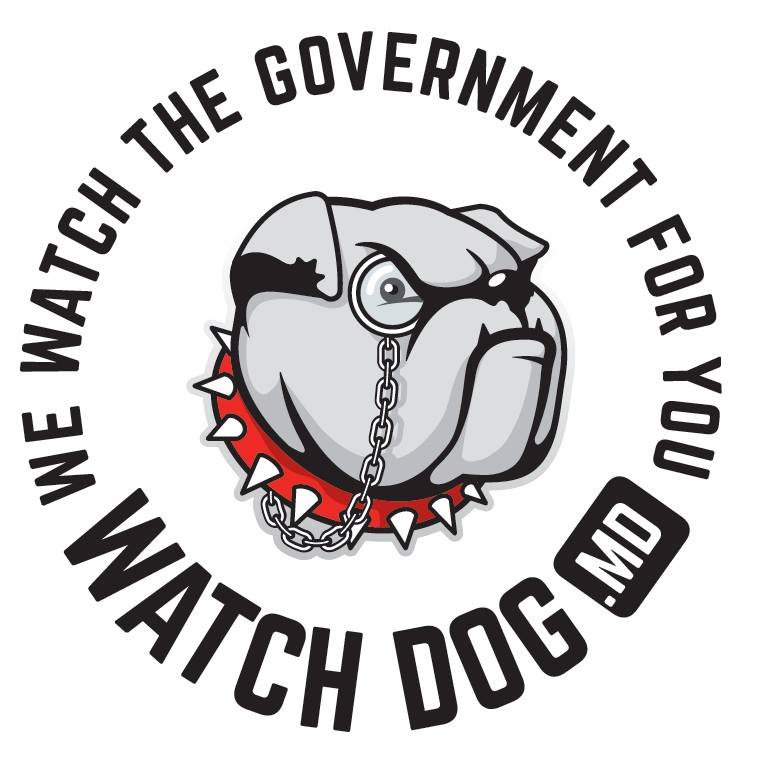 #10
Statistici relevante pe candidați
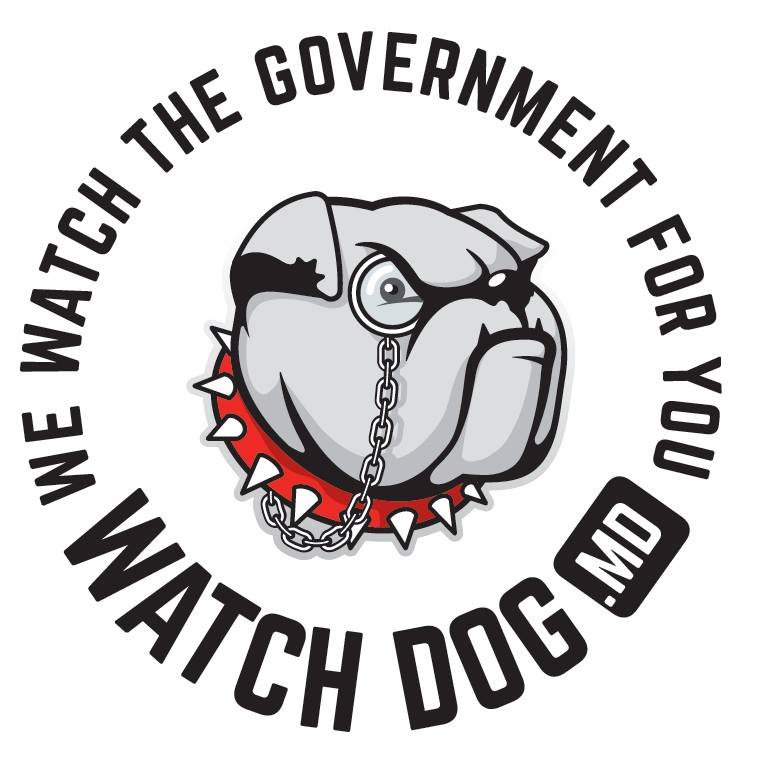 #11
Statistici relevante pe portaluri
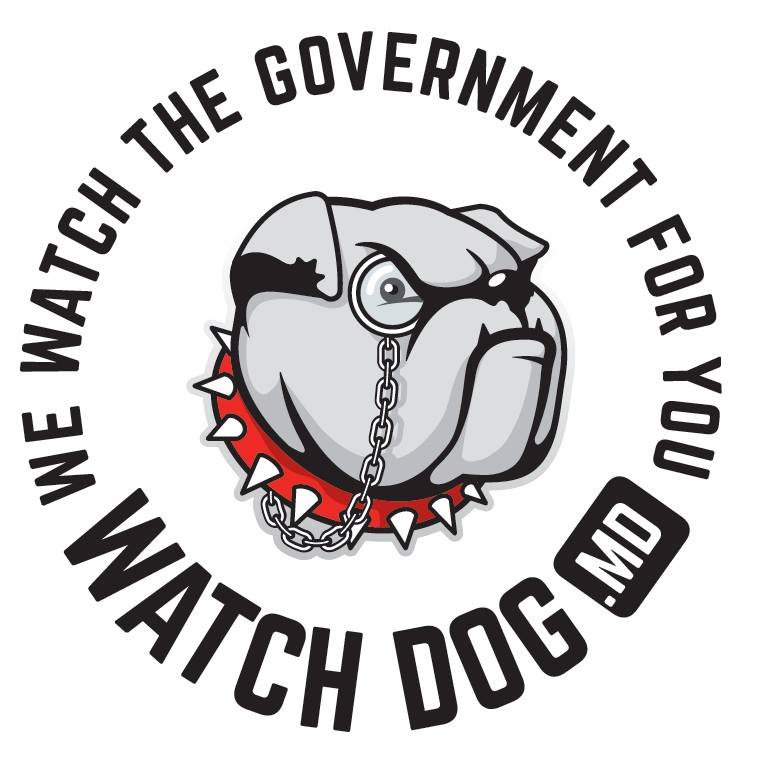 #12
Statistici relevante pe portaluri
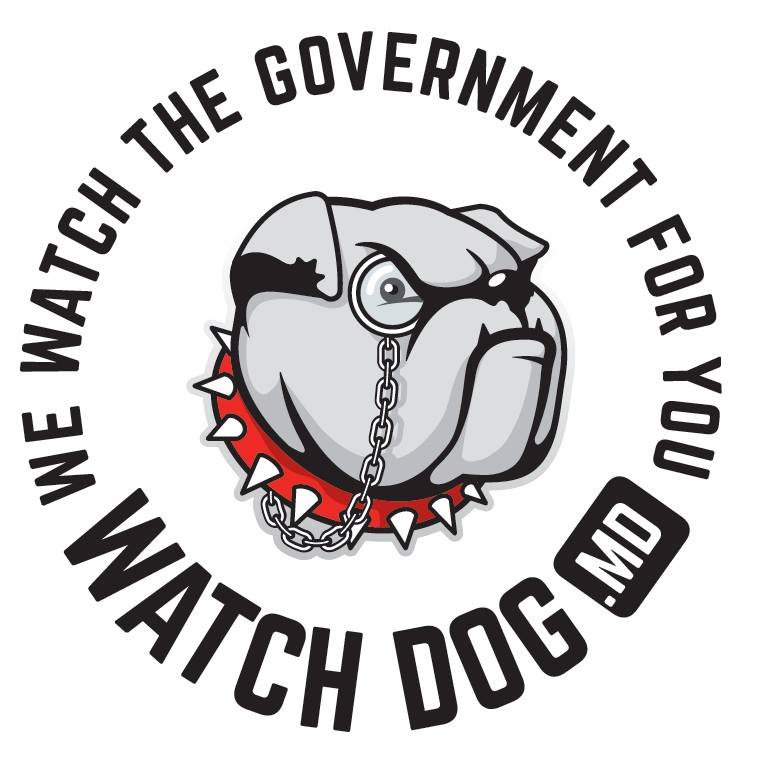 Statistici relevante pe portaluri
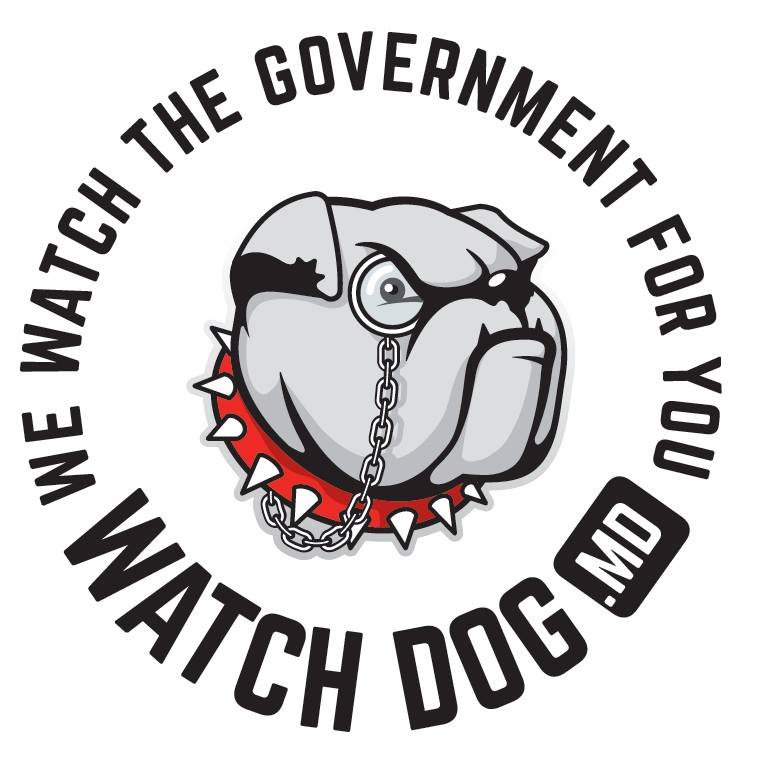 #14
Statistici relevante pe portaluri
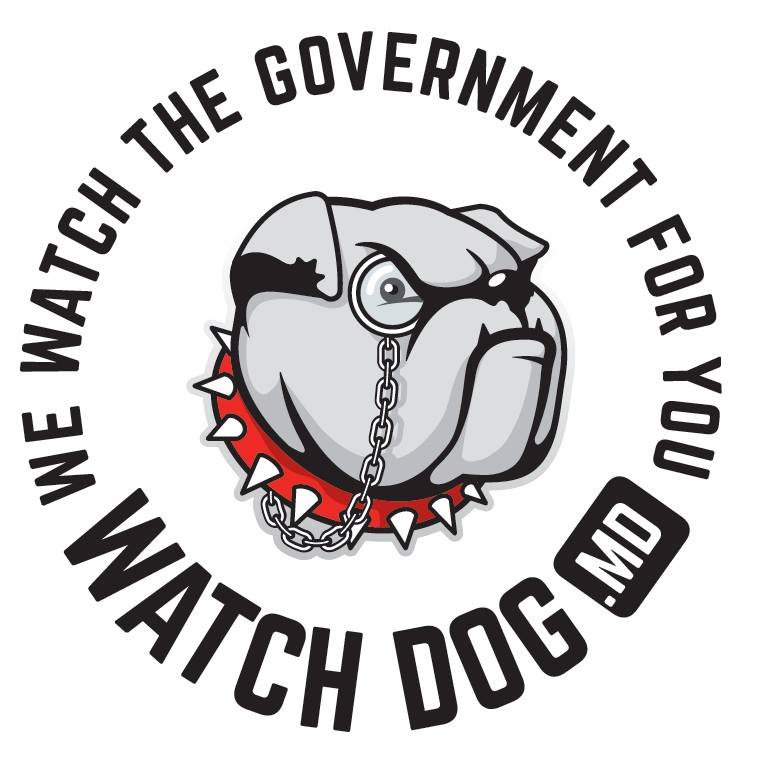 #15
Statistici relevante pe portaluri
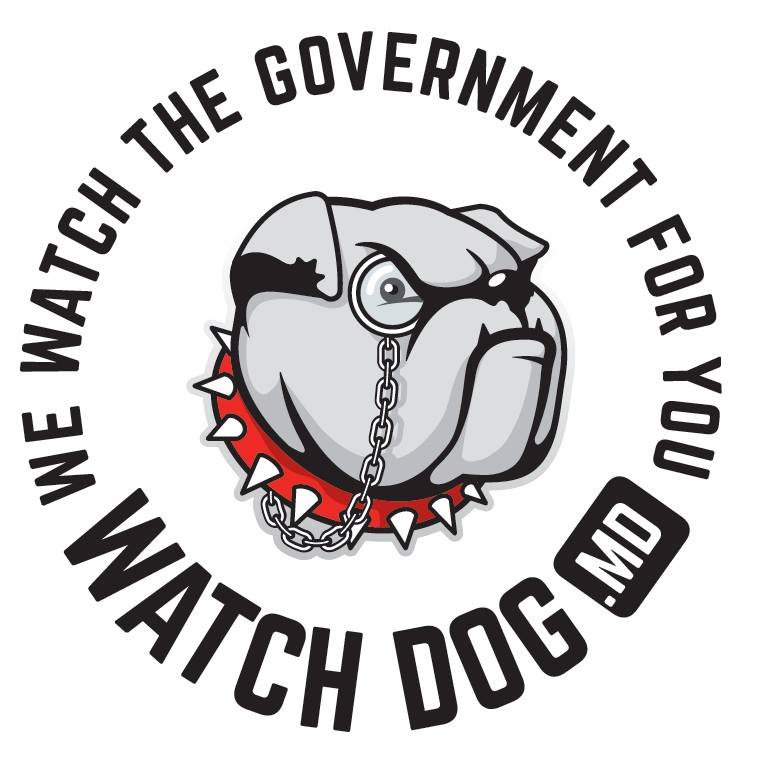 #16
Comportamentul portalurilor de știri în perioada monitorizată
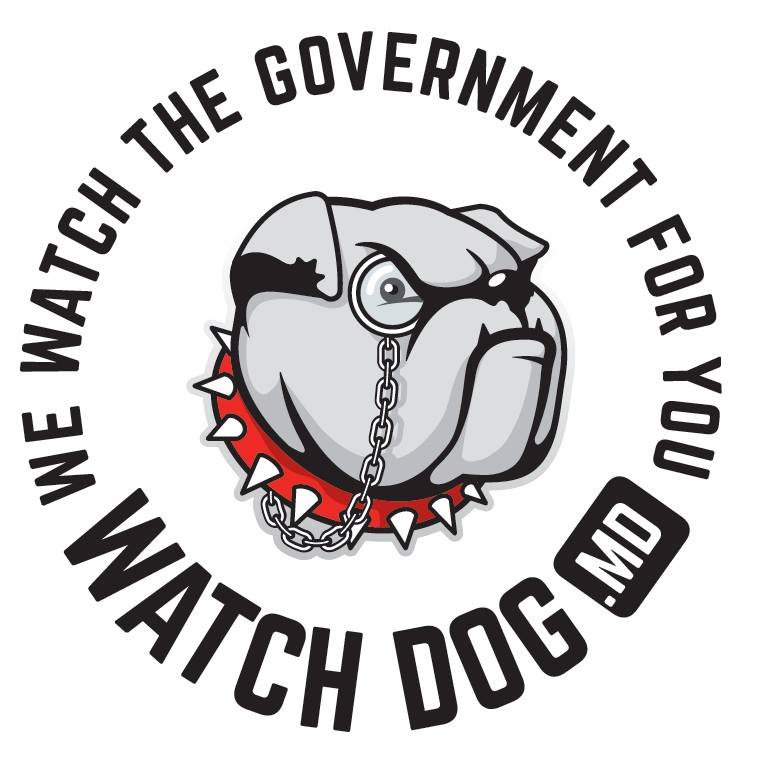 Site-uri de știri ușor partizane: 
	Point.MD, Deschide.MD, Jurnal.MD.


Cazuri de informare defectuoasă:
Dezinformare prin ne-infomare.
Prezentarea pozițiilor unilaterale. 
Sondajele de opinie – sursă de manipulare a opiniei alegătorilor.
#17
Mai multe cercetări și informații găsiți la https://watchdog.md/
Vă mulțumim pentru atenție!